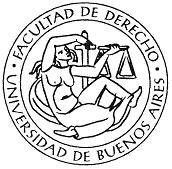 “Derecho Penal Internacional y Jurisdicción Penal: Un abordaje desde las Relaciones Internacionales”
DCT 1437
‹#›
Dr. Sergio Torres
DCT 1437
Director: Dr. Sergio Gabriel TorresCoordinador: David Efraín VillarrealIntegrantes:Candelaria Aráoz FalcónDenisse CufréEzequiel FerreiraMartín Ezequiel IrigoinPaloma Lara CastroLeila MedinaLucas Pablo TomásSantiago Yriart
‹#›
Dr. Sergio Torres
DCT 1437
TERRITORIALIDAD DE LA LEY PENAL
PRINCIPIO GENERAL
SU APLICACIÓN
EXTRATERRITORIALIDAD
AMPLIACIÓN DE LA JURISDICCIÓN PENAL DEL ESTADO
‹#›
Dr. Sergio Torres
DCT 1437
EXTRATERRITORIALIDAD
SE PRESENTAN CONFLICTOS CON EL ESTADO QUE EJERCE SU JURISDICCIÓN TERRITORIAL
POSIBLE SOLUCIÓN → EXTRADICIÓN
‹#›
Dr. Sergio Torres
DCT 1437
EJEMPLO DE EXTRATERRITORIALIDAD
principio personal o de personalidad Art. 23.2 LOPJ
ESPAÑA
principio real o de protección Art. 23.3 LOPJ
principio de universalidad o justicia mundial Art. 23.4 LOPJ
‹#›
Dr. David Villarreal
DCT 1437
SUBJETIVIDAD INTERNACIONAL
Capacidad para ser titulares de derechos
 y deberes internacionales
DIP clásico
ESTADO
SOBERANO
Individuos
‹#›
Dr. David Villarreal
DCT 1437
DESDE LA DOCTRINA
FRIEDMAN:Distingue al individuo como sujeto de derechos y de obligaciones. La fórmula es obligar a los Estados a que respeten sus prerrogativas donde quiera que se encuentren.
CONFORTI:

“La Comunidad Internacional está estructurada como comunidad de gobernantes y no de gobernados”
AKERHURST
ESTADO
Individuo
Por derivación
‹#›
Dr. David Villarreal
LEGITIMACIÓN ACTIVA
DCT 1437
“Nosotros, los pueblos de las Naciones Unidas, resueltos a reafirmar la fe en los derechos fundamentales del hombre, en la dignidad y el valor de la persona humana, en la igualdad de derechos de hombres y mujeres y de las naciones grandes y pequeñas”
DIDH
‹#›
Dr. David Villarreal
DCT 1437
CONCLUSIONES SOBRE LA LEGITIMACIÓN 
PARA OBRAR
Legitimación pasiva
Relaciones de subordinación
Relaciones de coordinación
Legitimación activa
La legitimación pasiva requiere, necesariamente, de la existencia de un legitimado activo para obrar, pidiendo que se le protejan sus derechos fundamentales.
‹#›
Dr. David Villarreal
DCT 1437
Tribunales Militares Internacionales

Nuremberg y Tokyo
‹#›
Denisse Cufré
DCT 1437
VIOLACIONES A LOS 
PRINCIPIOS Y GARANTÍAS 
DEL DERECHO PENAL
Principio de Legalidad
Juez Natural
Defensa en Juicio - Igualdad de Armas
Doble conforme
‹#›
Denisse Cufré
DCT 1437
INSTRUMENTOS QUE TIPIFICAN DELITOS INTERNACIONALES
CONVENCIÓN PARA LA PREVENCIÓN Y LA SANCIÓN DEL DELITO DE GENOCIDIO (1948)
CONVENCIÓN SOBRE LA IMPRESCRIPTIBILIDAD DE LOS CRÍMENES DE GUERRA Y DE LOS CRÍMENES DE LESA HUMANIDAD (1968)
CONVENCIÓN CONTRA LA TORTURA Y OTROS TRATOS O PENAS CRUELES, INHUMANOS O DEGRADANTES (1984)
‹#›
Jonathan Sendra
CONVENCIÓN CONTRA LA TORTURA Y OTROS TRATOS O PENAS CRUELES, INHUMANOS O DEGRADANTES (1984)
DCT 1437
-Acción.
-Intención.
-Finalidad. 
-Gravedad. 
-Por funcionario público o con aquiescencia del Estado.
TORTURA
Elementos:
TIPIFICACIÓN
OTROS TRATOS O PENAS CRUELES, INHUMANOS 
O DEGRADANTES
NORMAS DE JURISDICCIÓN (ART. 5)
INNOVACIONES
NORMAS DE EXTRADICIÓN (ARTS. 6 Y 8)
‹#›
Jonathan Sendra
DCT 1437
CONVENCIÓN SOBRE LA IMPRESCRIPTIBILIDAD DE LOS CRÍMENES DE GUERRA Y DE LOS DELITOS DE LESA HUMANIDAD
TIPIFICACIÓN POR REMISIÓN AL ESTATUTO DEL TRIBUNAL MILITAR INTERNACIONAL DE NUREMBERG
‹#›
Jonathan Sendra
DCT 1437
TRIBUNAL PARA LA EX-YUGOSLAVIA
CREADO EN  1993 PARA CRÍMENES COMETIDOS  A PARTIR DE 1991
IRRETROACTIVIDAD DE LA LEY PENAL
JUEZ NATURAL
TRIBUNAL CREADO PARA HECHOS YA COMETIDOS 
Art. 1
NON BIS IN IDEM
DOBLE JUZGAMIENTO 
Art. 10.2
‹#›
Paloma Lara Castro
DCT 1437
TRIBUNAL PARA LA EX-YUGOSLAVIA
DEBIDO PROCESO
LOS PROPIOS JUECES DEFINEN EL PROCEDIMIENTO (Art. 15)
“SIN QUE LA LISTA SEA EXHAUSTIVA” (Art. 3)
NULLUM CRIMEN NULLA POENA SINE LEGE
‹#›
Paloma Lara Castro
DCT 1437
TRIBUNALES PARA RUANDA (1994) Y SIERRA LEONA (2000)
RUANDA: ART. 1 DESDE EL 1° DE ENERO AL 31° DE DICIEMBRE DE 1994
SIERRA LEONA: DESDE EL 30 DE NOVIEMBRE DE 1996 HASTA…
IRRETROACTIVIDAD DE LA LEY PENAL
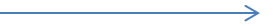 JUEZ NATURAL
RUANDA: Art. 12
SIERRA LEONA: Art. 13
RUANDA: Art. 9
SIERRA LEONA: Art. 9
NON BIS IN IDEM
‹#›
Paloma Lara Castro
DCT 1437
TRIBUNALES PARA RUANDA (1994) Y SIERRA LEONA (2000)
DEBIDO PROCESO
RUANDA: Art. 26
SIERRA LEONA: Art. 22
RUANDA: Art. 8
SIERRA LEONA: Art. 8
COMPETENCIA CONCURRENTE
RUANDA: Arts. 2, 3 Y 4
SIERRA LEONA: Arts. 2, 3, 4 y 5
NULLUM CRIMEN NULLA POENA SINE LEGE
‹#›
Paloma Lara Castro
DCT 1437
ESTATUTO DE ROMA DE 1998
INAUGURA EL DERECHO PENAL INTERNACIONAL.
CONCEPTO DE JURISDICCIÓN.
SUBJETIVIDAD PASIVA.
TIPIFICACIÓN.
‹#›
Ezequiel Ferreira
DCT 1437
JURISDICCIÓN PENAL INTERNACIONAL
RELACIONES DE
COORDINACIÓN
RELACIONES 
DE SUBORDINACIÓN
‹#›
Dr. David Villarreal
DCT 1437
JURISDICCIÓN PENAL INTERNACIONAL
TIPIFICACIÓN
CONSECUENCIAS
INSTRUMENTACIÓN
‹#›
Dr. David Villarreal
CONCLUSIONES
DCT 1437
MECANISMOS PARA
“ENSAMBLAR”
RELACIONES DE SUBORDINACIÓN EN UN ÁMBITO DE RELACIONES DE COORDINACIÓN
VOLUNTAD POLÍTICA DE LOS ESTADOS
PROBLEMÁTICA DE LA JURISDICCIÓN “INTERNACIONAL”
PROBLEMÁTICA DE LA TIPIFICACIÓN DE DELITOS O CRÍMENES INTERNACIONALES
‹#›
Dr. David Villarreal
Agradecemos a las autoridades de la Secretaría de Investigación de la Facultad de Derecho (UBA) por brindarnos esta oportunidad.
DCT 1437
‹#›